Российская Федерация
Муниципальное бюджетное образовательное учреждение
«Гимназия»
Обучающиеся 3 «Д» класса
МБОУ «Гимназия» г. Моршанска,
классный руководитель
Ирина Анатольевна Лингард
Наши классные традиции
Знакомьтесь – это наша классная семья…
Prezentacii.com
Наши традиции
- ведение классного портфолио;
- традиционная проектная деятельность;
- историко-патриотические традиции;
- школьные традиционные мероприятия;
- традиция поздравлять именинников;
- спортивно-оздоровительные традиции;
- традиционная музыкально-театральная деятельность;
- традиция преемственности (д/с – начальная школа); 
- презентация достижений родителям (в конце уч. года).
Традиционная проектная деятельность
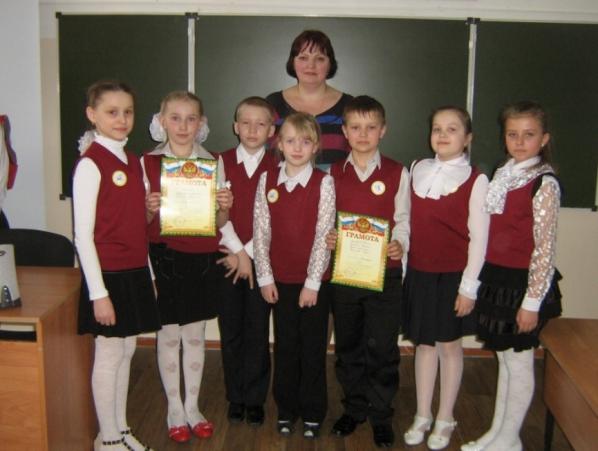 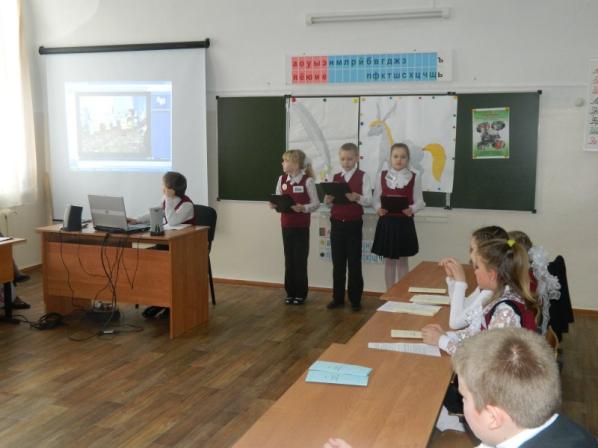 Научно-исследовательская конференция 
«Юный исследователь»
Традиционная проектная деятельность
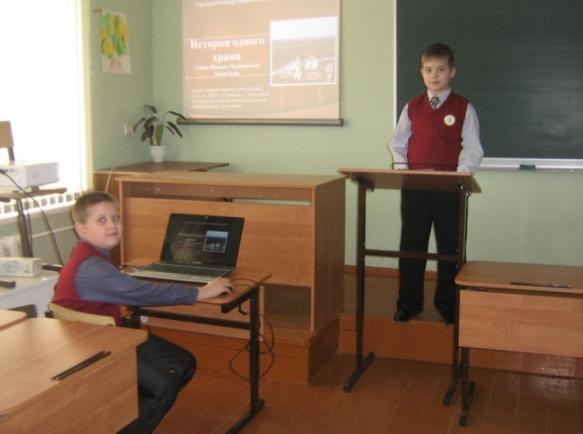 Конкурс «Мы разные, но мы вместе»
Традиционная проектная деятельность
Конкурс проектно-исследовательских работ «Премьера» (1 место)
Историко-патриотические традиции
У нас гостях В.Н. Розвезев и Т.Я. Финоженок
Историко-патриотические традиции
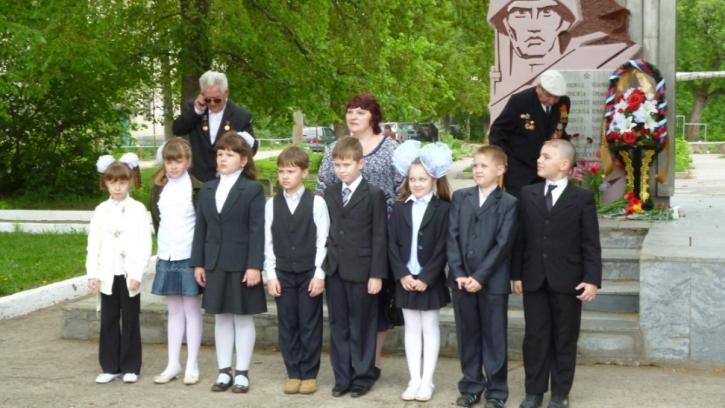 Историко-патриотические традиции
Конкурс солдатской песни
Школьные традиции
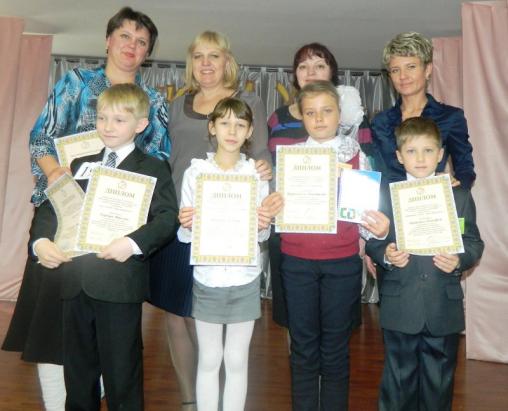 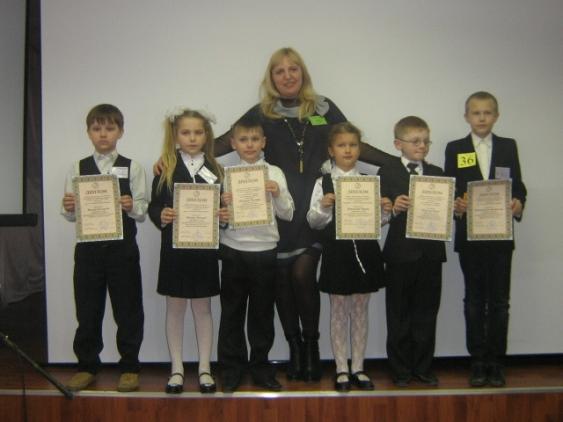 Школьные традиции
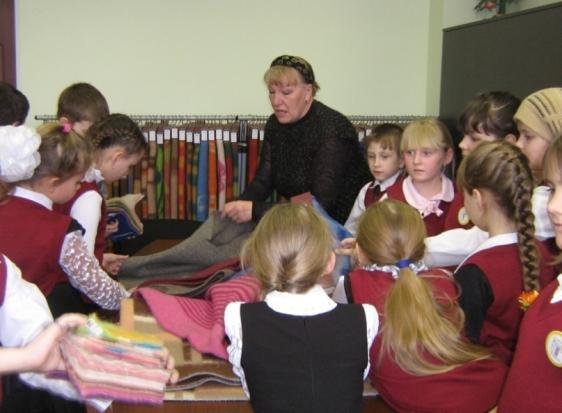 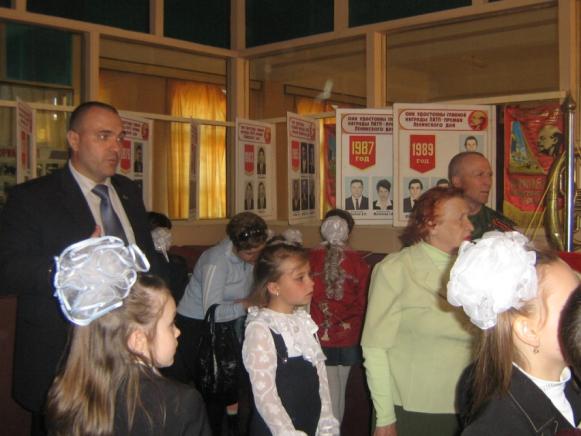 Традиции поздравлять именинников
Спортивно-оздоровительные традиции
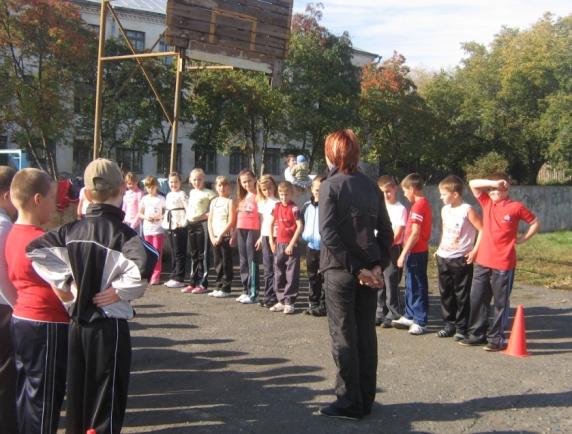 Спортивно-оздоровительные традиции
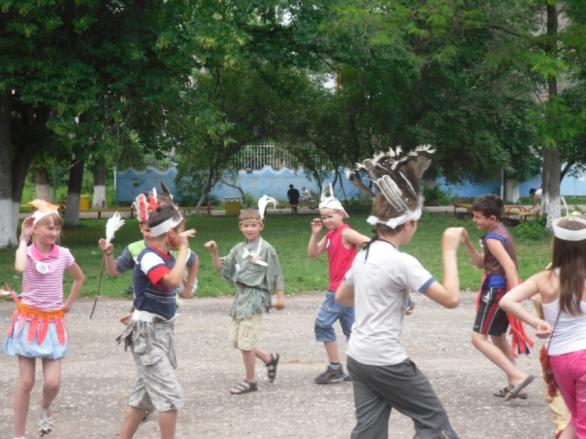 Музыкально-театральная деятельность
Традиция преемственности (детский сад – школа)
Творческая группа
Фольклорная группа «Забава»
Актеры
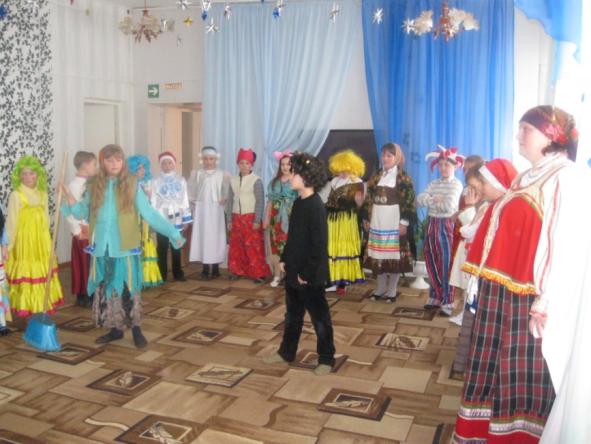 Певцы - колядовщики
Дизайнеры и рекламные агенты
Спектакль для первоклассников
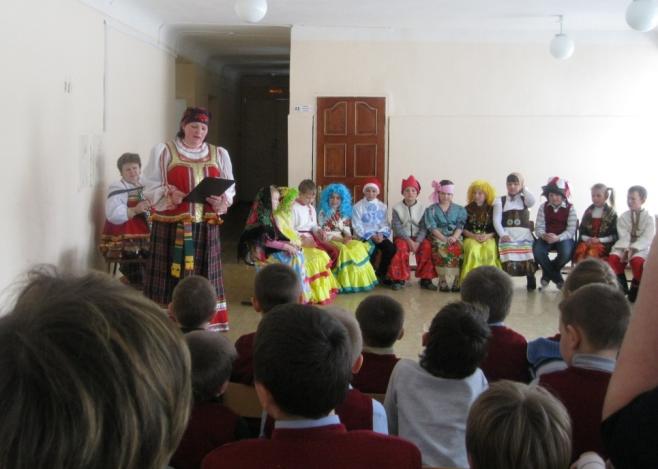 В детском саду №11
В детском саду №16
Спасибо за внимание!